ΕΡΩΤΗΣΗ ΤΗΣ ΕΒΔΟΜΑΔΑΣ
04 – 06 Απριλίου 2022
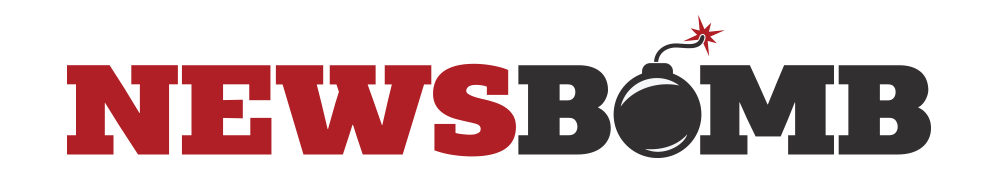 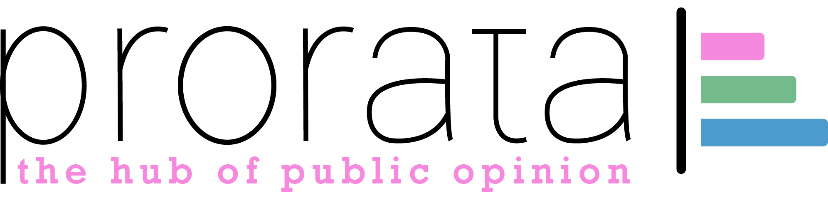 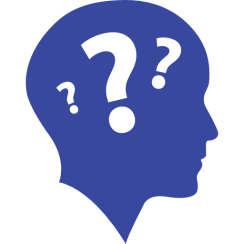 η ταυτότητα της έρευνας
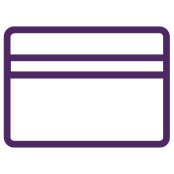 Δειγματοληψία κρίσης

Στάθμιση με την από κοινού κατανομή φύλου και ηλικίας βάσει της απογραφής του 2011

Μέγιστο τυπικό σφάλμα:
+/- 2.2% σε διάστημα εμπιστοσύνης 95%
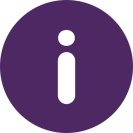 ProRata A.E. Εταιρεία Ερευνών Κοινής Γνώμης και Εφαρμογών Επικοινωνίας (Αριθμός Μητρώου ΕΣΡ: 56)
Εντολέας έρευνας: newsbomb.gr DPG Digital Media
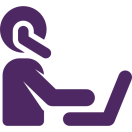 Ποσοτική Έρευνα με OnLine συμπλήρωση δομημένου ερωτηματολογίου (CAWI)
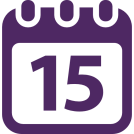 04 - 06 Απριλίου 2022
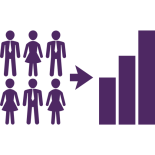 Πληθυσμός Στόχος: Αναγνώστες του website newsbomb.gr
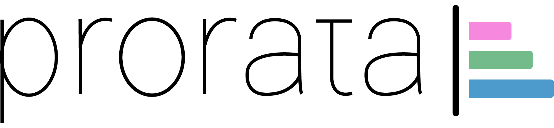 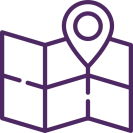 Γεωγραφική κάλυψη: Σύνολο της επικράτειας
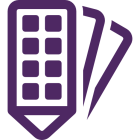 Μέγεθος δείγματος: 1900 άτομα, ελάχιστες βάσεις δείγματος 134 άτομα
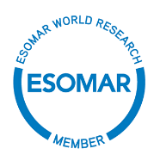 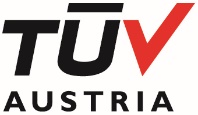 ΕΝ ISO 27001:2013
No.  20201210004539
Σημείωση: Τα ποσοστά των κατανομών σε ορισμένες ερωτήσεις ενδέχεται να μην αθροίζουν στο 100% λόγω στρογγυλοποίησης στα ποσοστά των επιμέρους απαντήσεων.
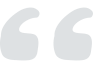 Κατά τη γνώμη σας σε έξι μήνες από σήμερα οι τιμές στα παρακάτω αγαθά θα έχουν μειωθεί, παραμείνει στα ίδια επίπεδα ή αυξηθεί;
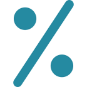 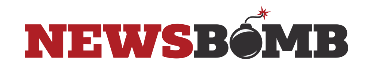 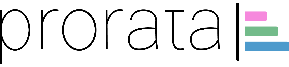 Ηλεκτρικό ρεύμα, φυσικό αέριο, πετρέλαιο θέρμανσης, τρόφιμα και καύσιμα: 
Σε πόσα από αυτά τα αγαθά εκτιμάται ότι θα αυξηθούν οι τιμές σε έξι μήνες από σήμερα
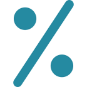 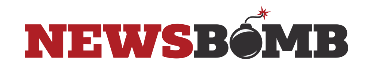 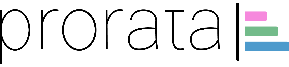 *Βάσει απασχόλησης
Ηλεκτρικό ρεύμα, φυσικό αέριο, πετρέλαιο θέρμανσης, τρόφιμα και καύσιμα: 
Σε πόσα από αυτά τα αγαθά εκτιμάται ότι θα αυξηθούν οι τιμές σε έξι μήνες από σήμερα
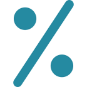 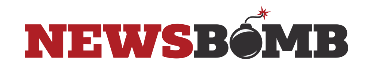 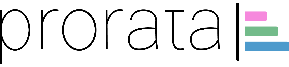 *Βάσει κομματικής εγγύτητας
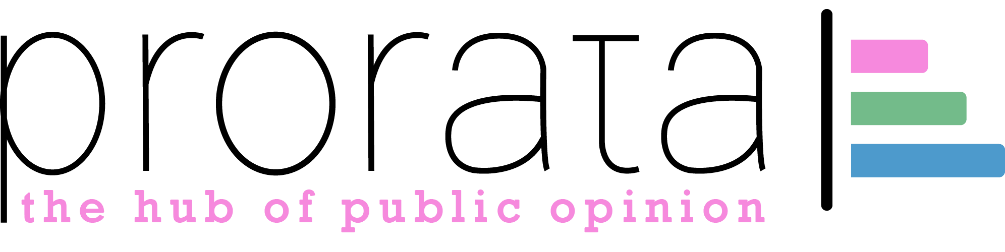 Prorata 2022
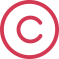